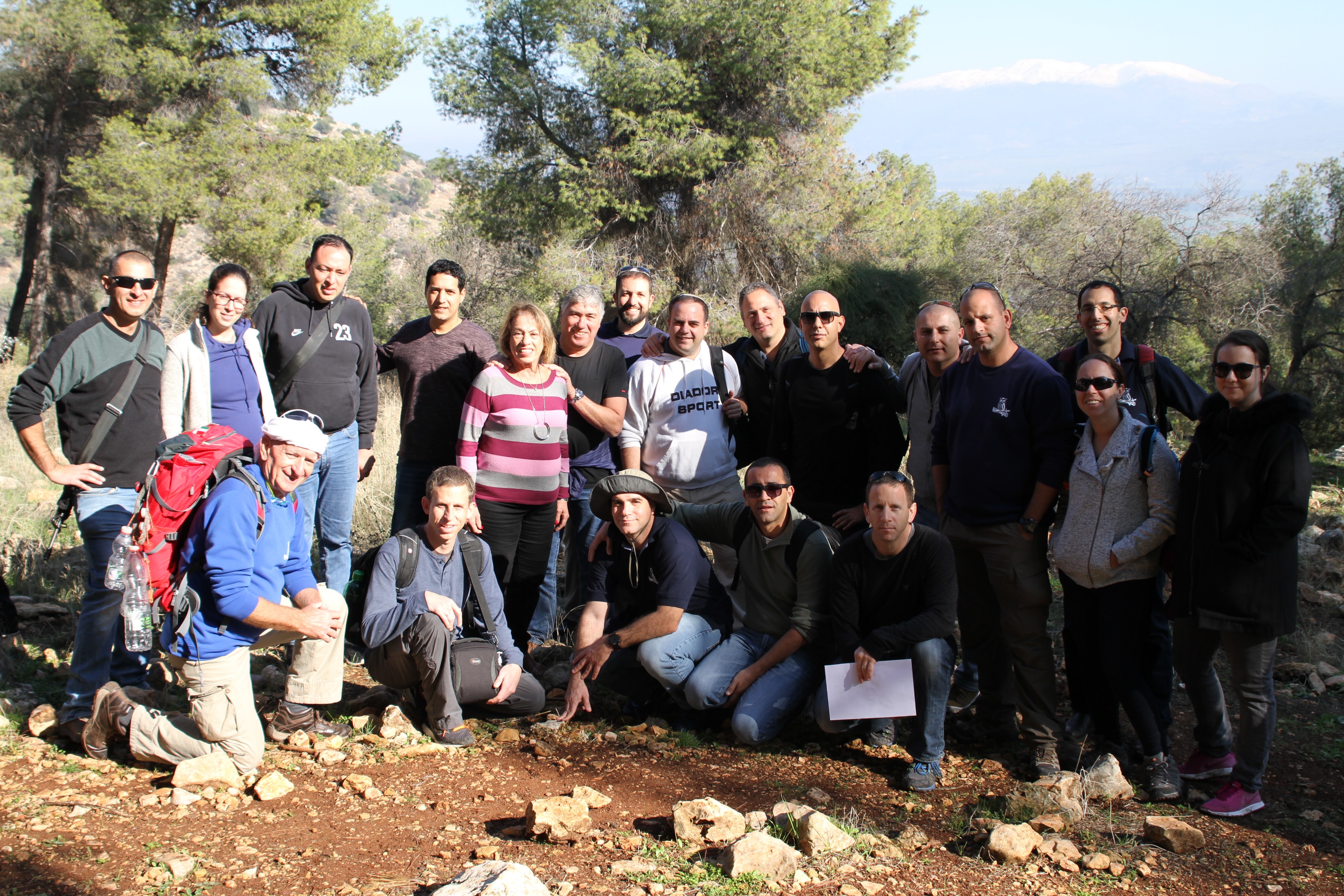 "אנשים טובים יודעים את הדרך ואיתם אפשר לצעוד"
עוזי ועדנה, 
שמחנו לצעוד איתכם במסע בישראל 
צוות 4 – פו"ם אפק ל"ו
ינואר 2018